PARAMETER ESTIMATION FOR ODES USING A CROSS-ENTROPY APPROACH
Wayne Enright  
Bo Wang
University of Toronto
Beyond Newton Algorithm?
Machine Learning
Numerical Analysis
Parameter Estimation for ODEs
Cross Entropy Algorithms
Yes!
Outline
Introduction
Main Algorithms
Modification
Numerical Experiments
Introduction
Challenges associated with parameter estimation in ODEs:
 * sensitivity of parameters to noise in the measurements
 * Avoiding local minima
 * Nonlinearity of the most relevant ODE models
 * Jacobian matrix is often ill-conditioned and can be
       discontinuous 
       * Often only crude initial guesses may be known 
    * The curse of dimensionality
Introduction
We develop and justify:


* a cross-entropy (CE) method to determine the optimal        (best fit) parameters


* Two coding schemes are developed for our CE method
Problem Description
A standard ODE system:


We try to estimate 
Often we have noisy observations:


  Our goal is to minimize:
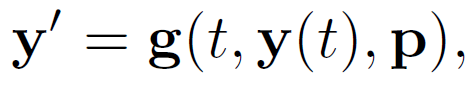 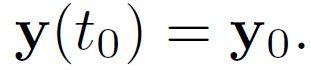 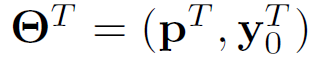 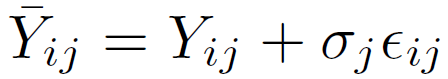 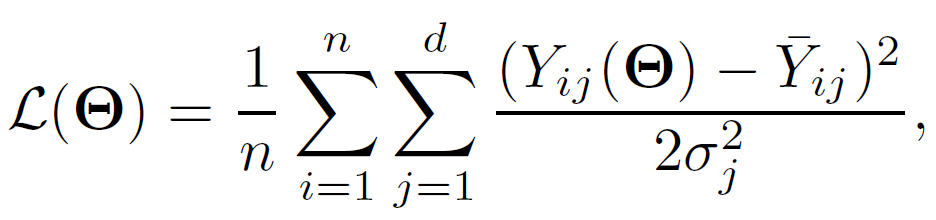 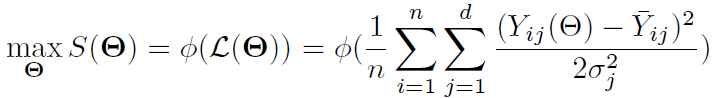 Overview of CE method
Key Step in CE
We use an iterative method to estimate 




On each iteration the elites are identified by the
   threshold value:
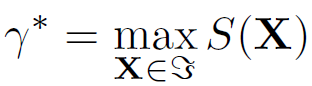 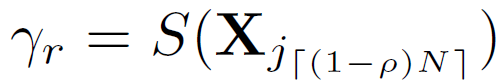 Key Steps in CE
Updating of 

1. Let

2. Define   

where 
  
3. This is equivalent to solve a linear system of equations
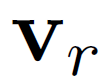 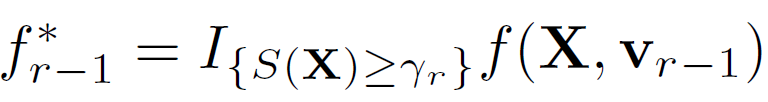 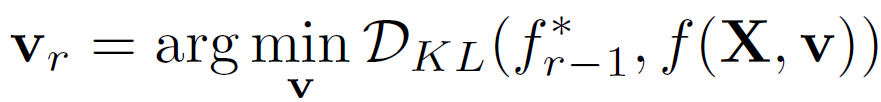 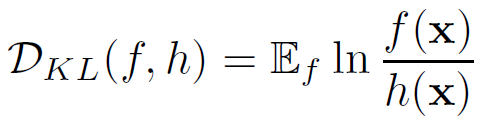 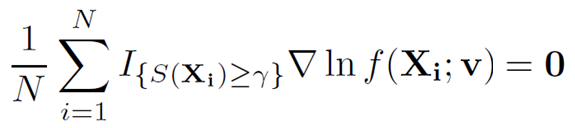 Modified Cross Entropy Algorithm
General Cross-entropy method only uses “elites”

Shift “bad” (other) samples towards best-so-far sample



Modified rule updating
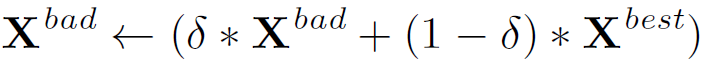 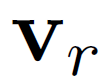 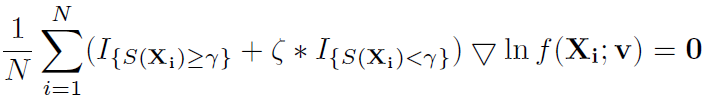 Two Coding Schemes
1. Continuous CE Method





2. Discrete CE Method
Continuous CE
The distribution is assumed to be MV Gaussian


Update rule is
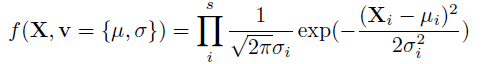 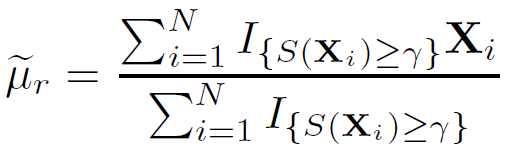 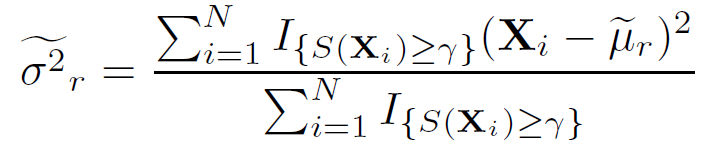 Discrete CE
The distribution is assumed to be MV Bernoulli
X_i is represented by an M-digit binary vector,
x_0,x_1…x_M   (where M=s(K+L+1) )
The update rule is
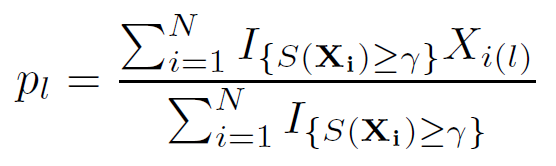 Experiments
FitzHugh-Nagumo Problem

Mathematical Model:







Modeling the behavior of spike potentials in the giant axon of squid neurons
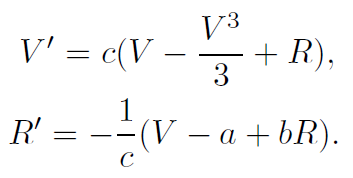 Fitted Curves
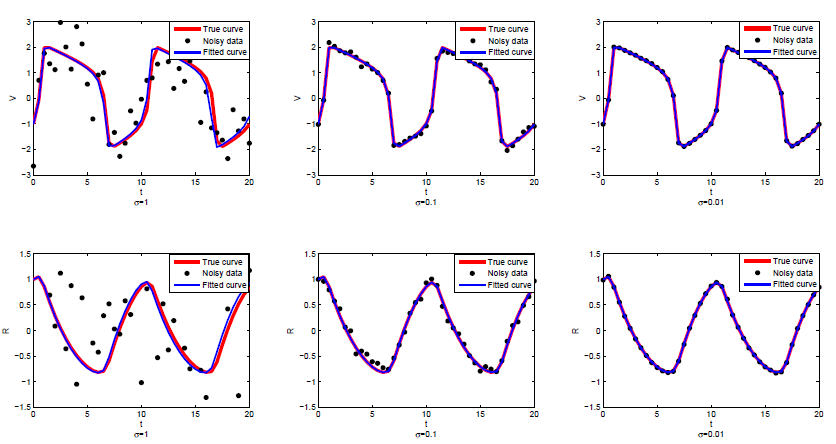 Only 50 observations are given
Different scales of Gaussian noise is added
Results
Deviation from “True” Trajectories for FitzHugh-Nagumo Problem with 50 observations
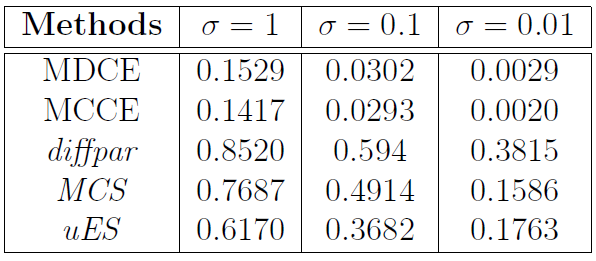 Results
Deviation from “True” Trajectories for FitzHugh-Nagumo Problem with 200 observations
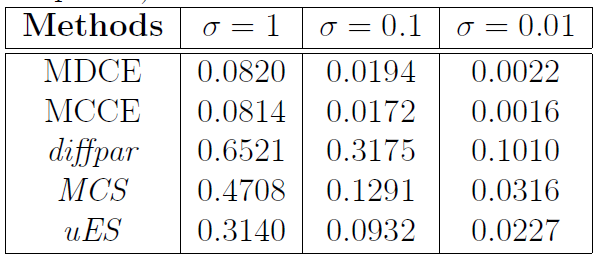 Results
CPU time for FitzHugh-Nagumo Problem with 200 observations
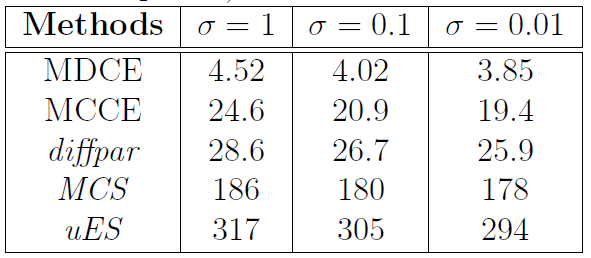 Application on DDEs
Modeling an infectious disease with periodic outbreak
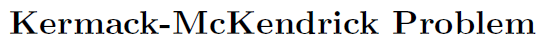 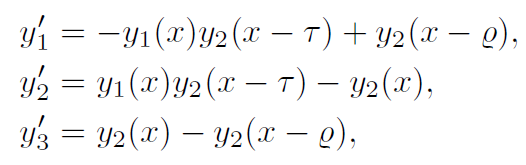 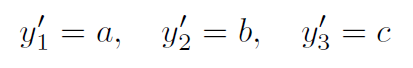 Fitted Curve
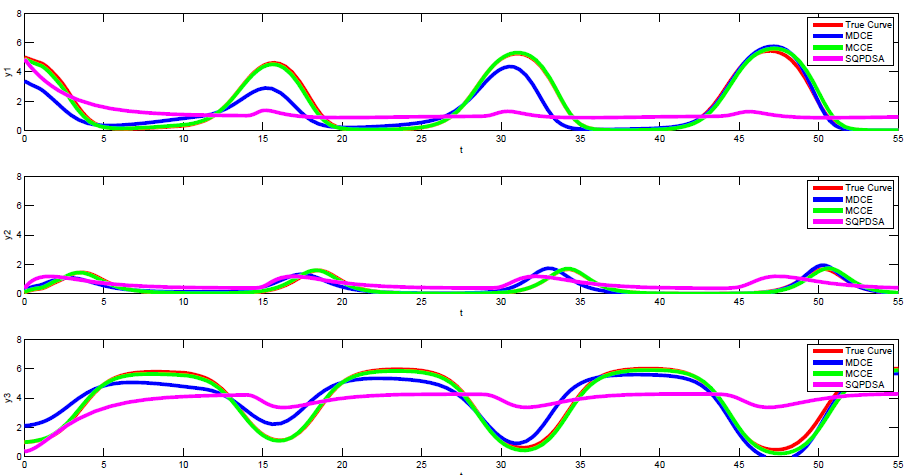 Conclusions
1. Modified Cross-Entropy can achieve rapid convergence for a modest number of parameters.

2. Both schemes are insensitive to initial guesses. The discrete CE is less sensitive.

3. Continuous Coding is robust to noise and more accurate but slower to converge.

4. Both schemes are effective as the number of parameters increases but the cost per iteration becomes very expensive.
Thank you for your attention